Курс «Основы безопасности жизнедеятельности в сети Интернет (ОБЖИ)» Общественная программа партнерства развития информационного общества на Северо-Западе России (НП ПРИОР Северо-Запад)  «Чистый Интернет»
Предпосылки создания программы «Чистый Интернет»
В настоящее время ребенок любого возраста может получить доступ к любому содержимому Интернета, 

 9 из 10 детей возраста 8-16 лет (пользующихся Интернетом) видели онлайновую порнографию, наткнувшись на нее случайно. 

 Около 40 % детей, регулярно пользующихся Интернетом, однажды подвергались сексуальному домогательству .

 Нападение в Интернете может принимать форму оскорблений со стороны других интернет-пользователей (кибербуллинг).
Общие проблемы
– низкий уровень осознания проблемы безопасности киберпространства в российском обществе; 
– несовершенство федерального и регионального информационного законодательства, 
– отсутствие в широком распространении образовательных и просветительских практик и программ для детей и взрослых,
– недостаточное количество качественных популярных детских образовательных и просветительских ресурсов в Интернете,  
– отсутствие системы защиты прав и интересов граждан от проявлений экстремизма и ксенофобии в Интернете, особенно защиты прав несовершеннолетних.
«Чистый Интернет»
НАПРАВЛЕНИЯ ПРОГРАММЫ

	В рамках программы планируется комплекс проектов и мероприятий, которые можно разделить на три направления:

Аналитические и исследовательские проекты
Методическое направление
Информационная и просветительская деятельность
В рамках методического направления предполагается разработка курса 

«Основы безопасности жизнедеятельности в Интернет» (ОБЖИ) 
для детей 5-6 классов. 

Объем курса от 17 до 34 учебных часов. Курс может являться составной частью школьного предмета ОБЖ (основы безопасности жизнедеятельности).
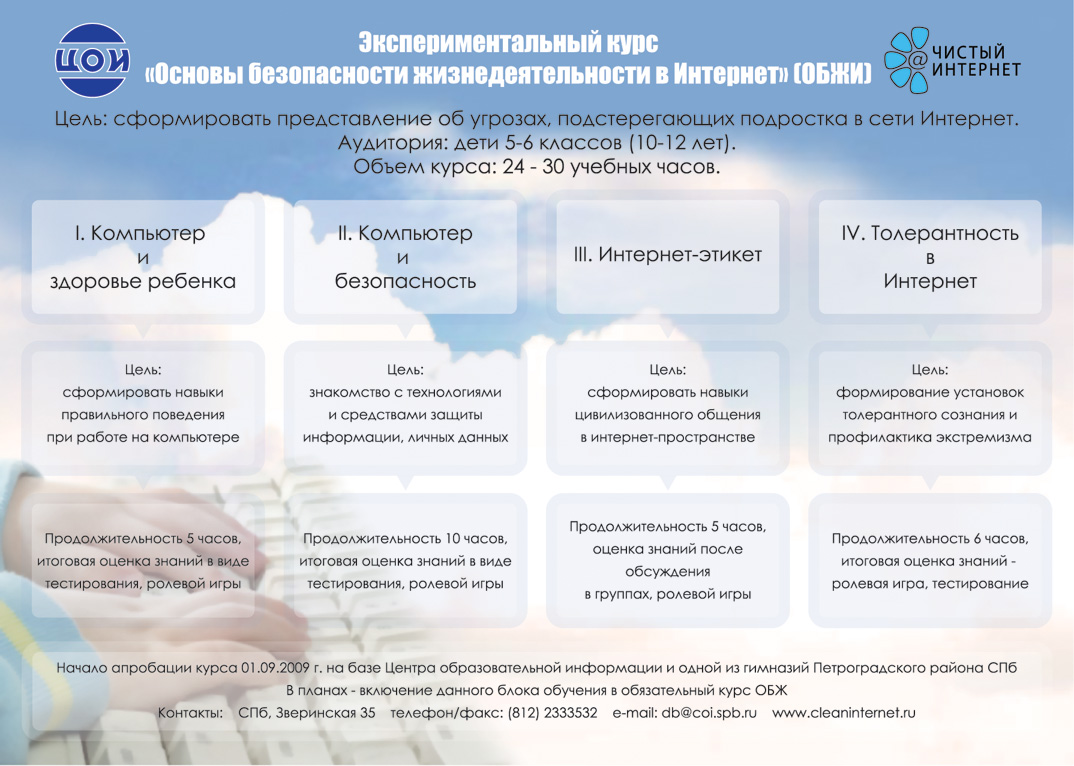 Тематическое планирование (17 часов)
Тема: Компьютер и здоровье ребенка – 5 часов	
урок 1. Общие правила  безопасной для здоровья работы за компьютером. 
урок 2 . Безопасная работа для рук и спины	
урок 3. Безопасная работа для глаз
урок 4. Компьютерная зависимость
Тематическое планирование
Тема:  Компьютер и безопасность – 8 часов

урок 1. Компьютерные вирусы	
урок 2.  Оружие против вирусов
урок 3. Мошенничество в сети интернет
урок 4.  Другие опасности интернета
урок 5. Обобщающее занятие
Тематическое планирование
Тема: Интернет этикет – 5 часов
урок 1. Этикет в электронных письмах	
урок 2. Этикет в чатах и форумах	
урок 3. 12 заповедей Интернета	
урок 4. Обобщающее занятие
Тематическое планирование
Тема: Толерантность в Интернет пространстве – 4 часа	
урок 1. Все люди разные – что такое толерантность	
урок 2. Декларация принципов толерантности	ЮНЕСКО
урок 3. Что такое быть толерантным в Интернете	

Контрольный обобщающий тест по курсу ОБЖИ – 1 час

Обобщающее занятие по курсу ОБЖИ – 1 час
Курс обучения предлагается завершить on-line игрой «Джунгли Интернета»:
www.wildwebwoods.org
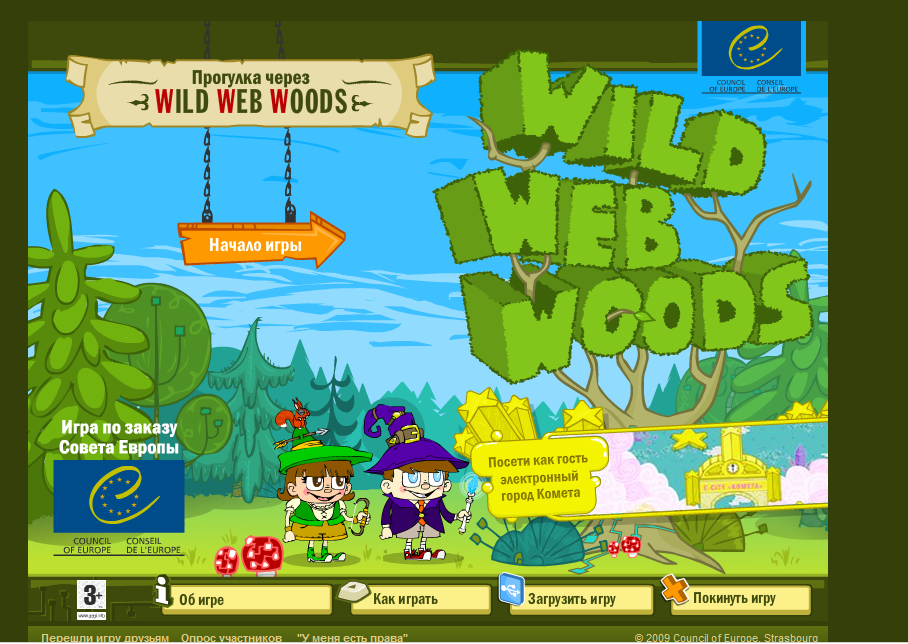 На втором этапе проекта
Проводится апробация данного курса в школах Санкт-Петербурга. 
	На данный момент апробация идет в 85 гимназии Петроградского района. 
	Есть заинтересованность в данной программе в нескольких ОУ из других регионов РФ (Челябинская область, Барнаул …)
На втором этапе проекта
Разработан макет рабочей тетради по курсу ОБЖИ для учащихся 5-6 классов. 
	Данное учебное пособие объединяет  необходимую теоретическую информацию с проверочными вопросами, необходимыми как для самоконтроля учащихся, так и для проведения уроков курса ОБЖИ
На втором этапе проекта
Проводятся обучающие семинары для учителей Санкт-Петербурга. 

	Подобные семинары проводятся с 2008 года как для учителей Санкт-Петербурга  так и других регионов РФ.
На третьем этапе проекта
Планируется создать мультимедийное интерактивное пособие для учащихся ОБЖИ для 5-6 классов (при наличии соответствующего финансирования). Данное пособие позволило бы наглядно показать ребятам те опасные моменты, которые возникают при бесконтрольном и неумелом использовании сети Интернет, а использование интерактивных технологий даст необходимый образовательный эффект.
Мы считаем, что курс ОБЖИ, после проведения апробации и внесения необходимых изменений, можно будет рекомендовать включить в курс ОБЖ (основы безопасности жизнедеятельности), который является обязательным предметом в общеобразовательных учреждениях (школах, гимназиях, лицеях и т.п.)
Курс «Основы безопасности жизнедеятельности в сети Интернет (ОБЖИ)» Общественная программа партнерства развития информационного общества на Северо-Западе России (НП ПРИОР Северо-Запад)  «Чистый Интернет»http://pnmc.spb.ru/obgi-kurs.html